Групповое занятие«Развитие речи и профилактика нарушений письма и чтения»1 класс
Дифференциация звуков и букв Ш и Щ
[Speaker Notes: Чтобы узнать, какие буквы пришли к нам сегодня на занятие, внимательно посмотрите на рисунок. На нем спрятались наши сегодняшние гости. Отыщите все буквы.]
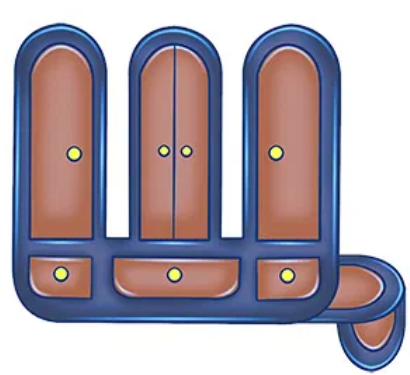 [Speaker Notes: Давайте вспомним, что мы знаем об этих двух буквах?]
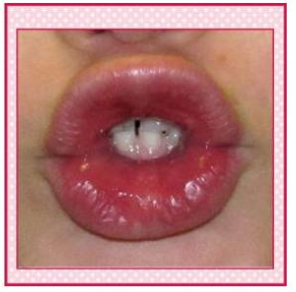 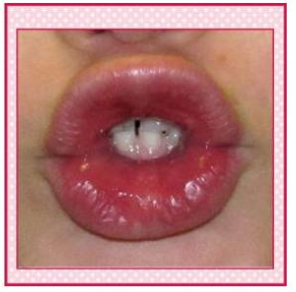 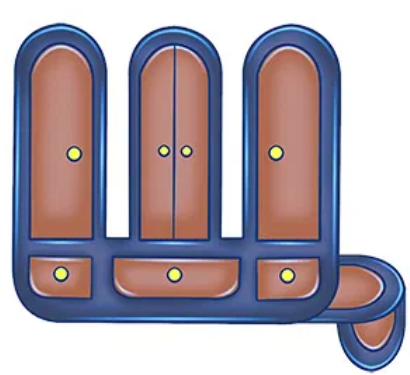 Согласный
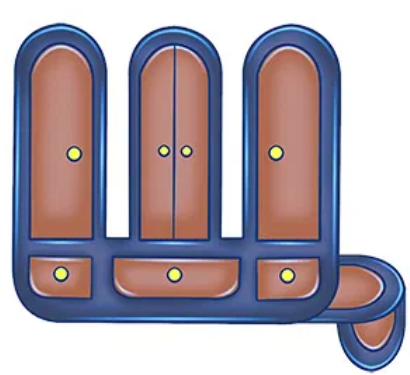 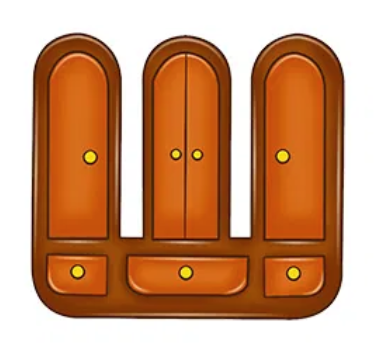 5                                         5
[Speaker Notes: Выберите команду: команду буквы Ш или команду буквы Щ. Каждый раз, когда я называю букву вашей команды, ставьте в тетради плюсик. Посмотрим, получится ли у вас не запутаться!Слова для задания: шутка, каша, Кощей, шок, щука, щёки, плащ, плющ, наш, Даша.Проверьте себя!]
Шпора
Щека
Плюш
Швея
Шёлк
Пещера
Шалаш
Щёголь
Плющ
[Speaker Notes: Приготовьтесь записывать слова в определенном порядке. Я вам буду давать подсказки, а вы отыщите нужное слово и запишите его в тетрадь.Подсказки:
-Портниха-Часть лица-Мягкая ткань-Палатка из веток-Ползучее растение-Пристпособление на сапоге у всадникаПроверьте себя!]
Прощенья у тебя (прощу, прошу).
Конечно, я тебя (прощу, прошу).
Ученик диктант (пищит, пишет).
Щенок в углу (пищит, пишет).
[Speaker Notes: Выберите верную букву для каждого предложения.]